Lycée Jean Macé – 10 rue Jean Macé - BP 90431 – 35704 RENNES Cedex 7 - tél : 02 99 87 91 30 – Mél : ce.0350026n@ac-rennes.fr
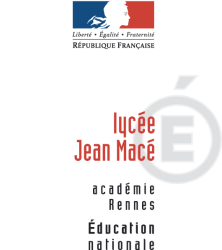 Projet pédagogique E.P.S            Lycée Jean Macé 2020 - 2021
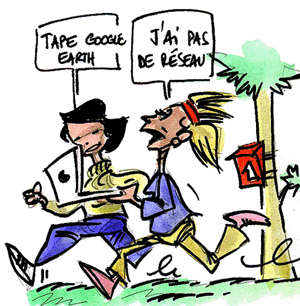 La démarche de projet
Nos élèves Diapositive 3

 Choix des axes de formation Diapositive 4 Diapositive 5

 Cadre d’analyse Diapositive 6

Précision  par niveau de classe  Diapositive 7 Diapositive 8   Diapositive 9

 Exigences institutionnelles Diapositive 10  Diapositive 11 Diapositive 12 Diapositive 13

Programmation Diapositive 14  Diapositive 15

Le Baccalauréat: Diapositive  16  Diapositive 17
Choix des axes dans un continuum
Terminale
s
Première
Seconde
Autonomie
Autodétermination
Coopération
Santé  et plaisir
Pour chaque niveau de classe , l’équipe pédagogique a :

Identifié une démarche pédagogique selon les axes retenus 

Réalisé un traitement didactique des activités physiques pour suivre la démarche pédagogique
 
Analysé l’élève dans les activités physiques à travers le prisme réaliser , penser, s’investir (cf diapo 6)

Décliné les Attendus de Fin de Lycée (AFL) sur 4 degrés pour chaque niveau de classe

Construit les référentiels d’évaluation pour chaque niveau de classe avec répartition des points

Construit des outils facilitant la mise en œuvre de la démarche
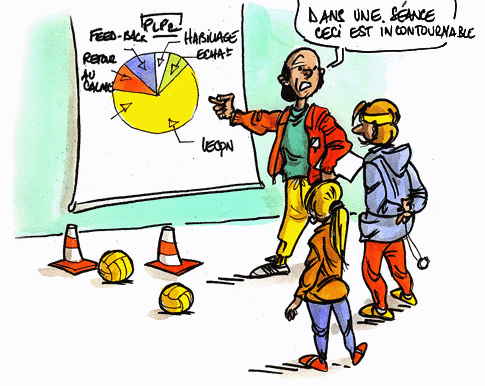 Réaliser
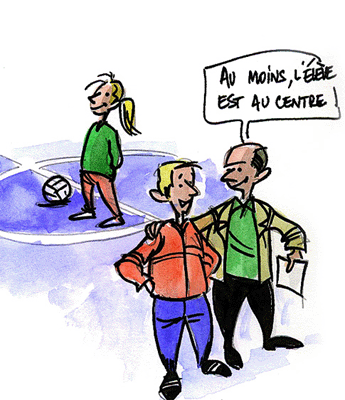 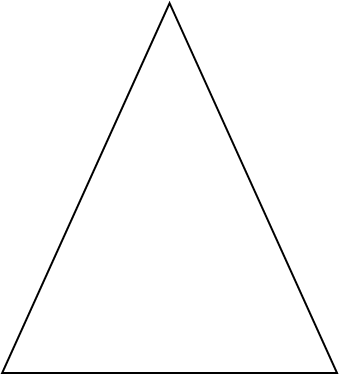 Cadre d’analyse
Élève
Acteur de ses apprentissages
Penser
S’investir
Connaissances à construire
Attitudes
Capacités
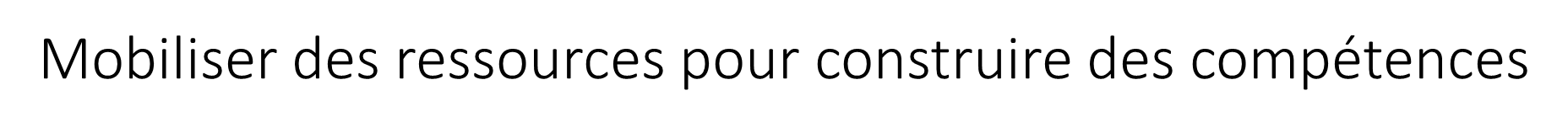 En seconde
Point projet
La coopération
Activité de l’enseignant
Promotion des interactions
Programmation d’activités collectives
Responsabilité individuelle
Les efforts de chacun participent à la réussite de tous
Créer des interdépendances positives: pour réussir le but commun tous les élèves du groupe sont liés
Augmentation de la valeur du but commun dans nos évaluations
Le but commun :
 Le gain de temps
 La précision de la taille du lieu de transmission
La qualité du travail de chacun et du groupe sont engagés: prise en compte de la moyenne des gains et la moyenne des tailles de zones de transmission : 8 pts /12
Exemple en relais
Équipe de 4 coureurs
Présenter 2 relais avec 2 membres différents
Être donneur et receveur
identifier
Réguler
Activité de l’élève
Apprendre à coopérer
Confronter
Agir
Décider
En première
Autonomie
Point projet
Activité de l’enseignant
Encourager, 
Accepter d’être en retrait et trouver le guidage optimal pour chacun
 Accepter le tâtonnement
Reconnaître le droit à l’erreur 
Susciter l’envie d’apprendre
Clarifier les objectifs et les moyens pour y parvenir
Construire des tâches organisées par rapport  à des règles d’action et mettant en jeu des éléments contradictoires
Emmener l’élève dans une démarche expérimentale
En Step, objectif de fin de cycle : connaître les variables nécessaires pour être dans un mobile fixé par l’enseignant
L’élève choisit:
 -Ses objectifs d’apprentissage
-Les situations parmi le panel
Valorisation de la compétence à s’entraîner : 6 pts
Grille d’auto-évaluation
pour permettre à l’élève de se situer
Panel de situations  permettant de manipuler les variables
Activité de l’élève
Se situer
Explorer, expérimenter
S’organiser
Apprendre l’autonomie
Faire des choix
Prendre des initiatives
En terminale
Autodétermination
Point projet
Développer un climat de maîtrise et des motivations intrinsèques en permettant à l’élève de faire  des choix
Activité de l’enseignant: soutenir l’autonomie
Laisser du temps aux apprentissages
Autogestion , respect des rythmes
Cohérence des situations/ aux besoins de l’élève
Créer du plaisir
Susciter la satisfaction d’apprendre
Permettre l’accomplissement
Impliquer l’élève dans le processus d’apprentissage
Responsabiliser
Créer des interactions
Chacun trouve sa place au sein du collectif 
La production est individuelle ou collective
L’élève choisit le temps dont il a besoin  pour tel objectif
En Step, l’élève choisit son projet, construit ses séquences d’entraînement
Travailler en groupe , se répartir les rôles en tenant compte des ressources de chacun
Activité de l’élève
Faire des choix
Répartition des points
Menu: activités
Tâches
Régulation
S’éprouver, donner le meilleur de soi
S’engager activement
S’organiser seul ou collectivement
Dans ses apprentissages
Dans les rôles sociaux
Nos choix s’inscrivent dans la finalité de l’EPS
« L’EPS vise à former, par la pratique physique, sportive et artistique, un citoyen épanoui, cultivé, capable de faire des choix éclairés pour s’engager de façon régulière et autonome dans un mode de vie actif et solidaire »
Point réforme
Rappel des 5 objectifs généraux
Développer sa motricité
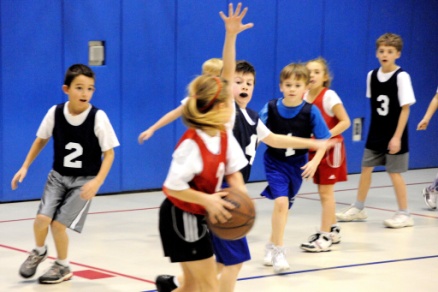 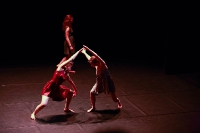 Accéder au patrimoine culturel
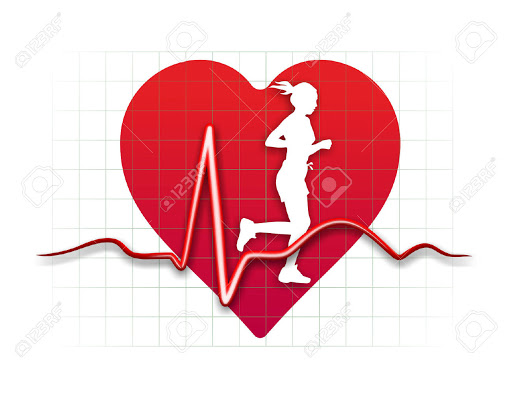 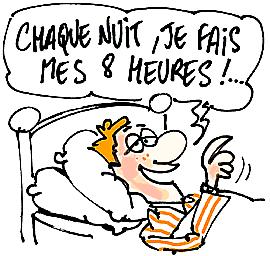 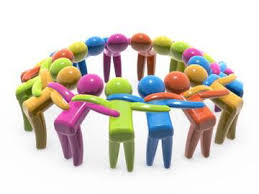 Savoir s’entraîner , se préparer
Construire durablement sa santé
Exercer sa responsabilité individuelle et au sein d’un collectif
Pour atteindre les différents objectifs généraux
                                                                       Cinq champs d’apprentissage (CA)
Point réforme
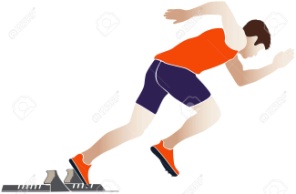 CA 1: « réaliser une performance motrice mesurable à une échéance donnée »

                  CA2: « adapter son déplacement à des environnements variés ou incertains »



                                                   CA3: « réaliser une prestation corporelle destinée à être vue et appréciée »

                                       
                                    CA4: « conduire et maîtriser un affrontement collectif ou interindividuel pour gagner »



CA5: "Réaliser une activité physique pour développer ses ressources et s’entretenir"



                                   Dans ses deux premières années au lycée, l’élève doit avoir vécu les 5 champs d’apprentissage. 
                                   En seconde, il doit obligatoirement   être engagé dans un processus de création artistique.( CA3).
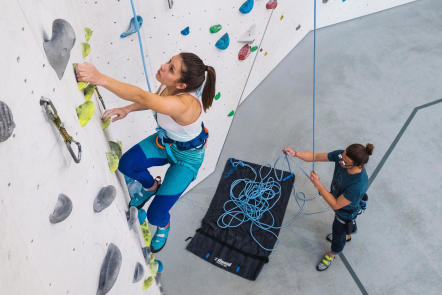 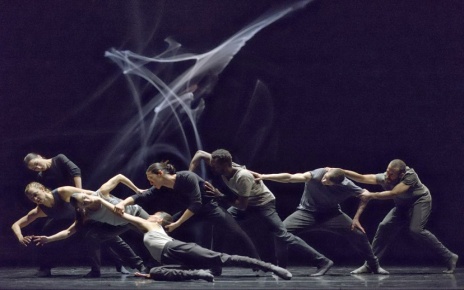 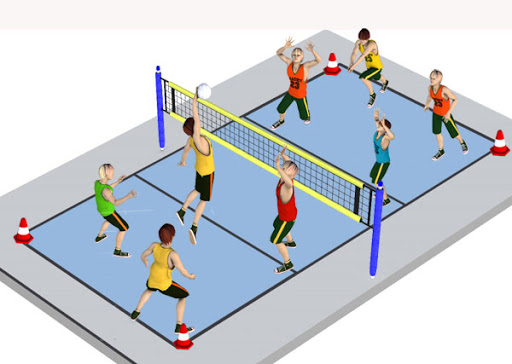 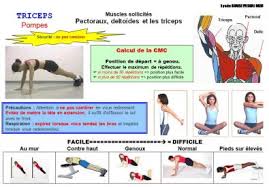 Point réforme
Dans chaque champs d’apprentissage :
             Les attendus de fin de lycée (AFL) sont déclinés
AFL 1:   S’engager pour …              Utiliser une motricité spécifique
AFL2:  Se préparer à …   S’entraîner pour … individuellement ou collectivement
AFL3 :  Rôles sociaux à choisir (permettent le fonctionnement solidaire)
Point projet
Pour chaque niveau de classe l’équipe pédagogique a
Décliné les AFL sur 4 degrés ( barème)

Construit les référentiels d’évaluation avec répartition des points selon les exigences institutionnelles pour le baccalauréat
EXIGENCES 
INSTITUTIONNELLES
Point projet
PROFIL DES ÉLÈVES
PROGRAMMATION DES ACTIVITÉS
Par niveau de classe
COMPÉTENCE
DES ENSEIGNANTS
AXES CHOISIS
DISPONIBILITÉ DES
INSTALLATIONS
La programmation des activités .
Point projet
En seconde : Pour tous
CA1: Relais 
CA3:  Acrosport
CA4 : Tennis de table et Volley
En première : l’élève choisit un menu. 3 groupes classes alignés, introduction des CA2 et 5
Menu 1: Natation sauvetage (CA2), Basket (CA4), Musculation (CA5)
Menu 2 : Course d’orientation (CA2), Musculation (CA5), ½ fond (CA1)
Menu 3 : Escalade (CA2), Step (CA5), Danse (CA3)
En terminale : l’élève choisit un menu . 3 groupes classes alignés
Menu 1 : Athlétisme (CA1), Tennis de Table (CA4), Musculation (CA5)
Menu 2 : Natation sauvetage (CA2), Sport collectif (Basket ou Volley )(CA4), Musculation  (CA5)
Menu 3 : Sport collectif (CA4) , Step ( CA5), Activité artistiques (danse ou acrosport)( CA3)
Point réforme
Baccalauréat 2020 2021
L’élève choisi
 un menu de 3 activités
Chaque activité est notée sur 20 points et fait l’objet d’une co-évaluation. 
La note finale : moyenne des 3
Dans chaque activité:
AFL1: 12 points
compétences motrices
Sur 8 points
AFL 2                                                   AFL3
Compétences méthodologiques     Les rôles sociaux
L’élève choisi la répartition des points et le ou les rôles sur lesquels portera l’évaluation
Les sportifs de haut niveau :  Sont évalués sur 3 activités relevant de trois champs d’apprentissage différent, dont l’une porte sur leur spécialité, où la note de 20/20 est automatiquement attribuée
En cas d’absence non justifiées la note de zéro est attribuée. En cas d’absence justifiée un rattrapage est organisé
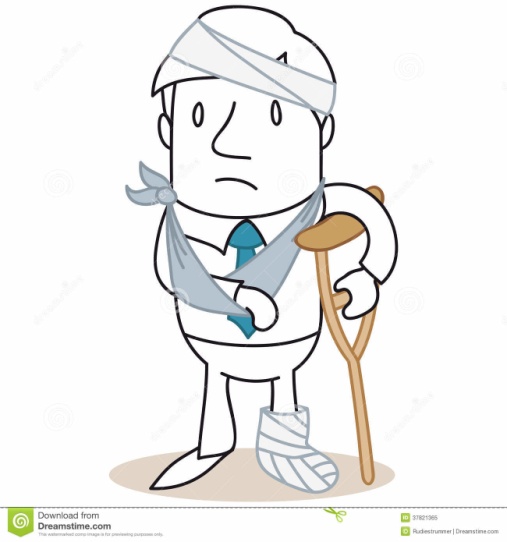 Point projet
En cas de dispense médicale ou d’absence justifiée  le jour de l’épreuve, l’élève pourra bénéficier d’un rattrapage.(épreuve différée)

En cas d’inaptitude survenue en cours d’année il revient à l’équipe pédagogique :
- Soit de permettre la certification sur  2 épreuves, si l’inaptitude est attestée et ne permet pas de passer la troisième épreuve. La note sera la moyenne des deux activités.
- Soit de permettre une certification  sur une seule épreuve , si l’inaptitude est attestée et ne permet pas de passer les épreuves suivantes
-Soit de ne proposer aucune note si elle considère que les éléments d’appréciation sont trop réduits . Dans ce cas ,  l’élève sera porté dispensé.

Pour les inaptes partiels identifiés par un certificat médical, des épreuves aménagées sont possibles en Marche et Musculation.